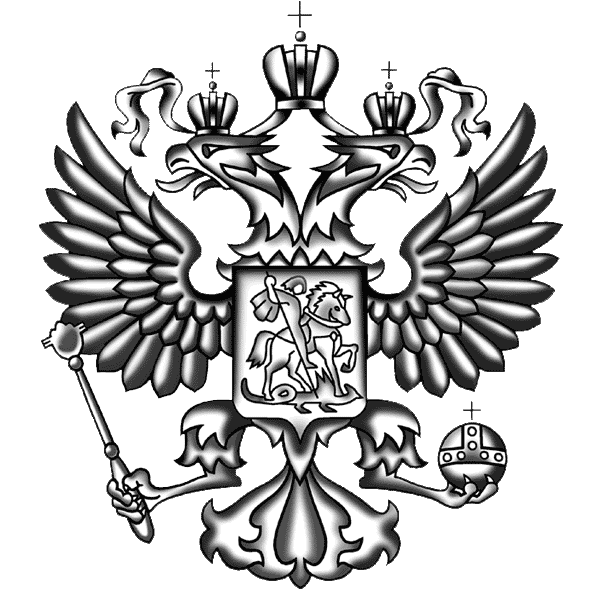 «Своя игра»среди учащихся 9-11 классов.
Работу выполнили:
Хвостова Л.Н.
Мельникова М.И.
Гречкина Н.А.
Какое право нарушили ткачиха, повариха, сватья баба Бабариха в сказке «О царе Салтане» в отношении царицы?
Ответ: нарушено право на жизнь и личную неприкосновенность.
Поле вопросов.
Что такое Деликт?
Ответ: проступок, правонарушение.
Поле вопросов.
Административному аресту могут подвергаться лица, достигшие:
А: 14 лет
Б: 16 лет
В: 18 лет
Г: 20 лет
Ответ: 18 лет
Поле вопросов.
Переведите с латинского: pro at contra
Ответ: за и против
Поле вопросов.
14-летний Саша не моргнув глазом приобрел 3 бутылки спиртного в разных ларьках. Ему льстило то обстоятельство, что ему нигде не отказали. «Это обычное дело, -рассуждал он. –За пивом я бегал еще 2 года назад. Один раз только тетка в магазине не хотела продать. Но я ей сказал, что беру не себе –и сразу же продали»
Задание: дайте оценку этой жизненной ситуации. Объясните Саше в чем состоит опасность его действий.
Ответ: продавцы нарушают правила розничной торговли, которые запрещают продажу алкогольных напитков несовершеннолетним, а Саша может стать алкоголиком.
Поле вопросов.
На уроке по «Основам государства и права» ученик Котов заявил, что административному и уголовному праву присущ только один ярко выраженный метод правового регулирования – императивный.
Задание: дайте оценку Котова.
Ответ: Котов не прав. В административном и уголовном праве используется и диспозитивный метод правового регулирования.
Поле вопросов.
Зная высокую требовательность педагога по русскому языку, ученики на выпускной экзамен принесли ей хрустальную вазу с букетом роз общей стоимостью 1500 рублей. Учительница вазу с розами приняла.
Задание: О каком деянии – даче взятки или дарении – идет речь в данном случае?
Ответ: Речь идет о дарении, так как сумма подарка не превышает 5 минимальных размеров оплаты труда.
Поле вопросов.
Какое преступление совершили гуси-лебеди в одноименной сказке? 
Какие права Иванушки были нарушены?
Ответ: киднепинг- похищение ребенка. Нарушено его право на жизнь, на свободу, возможность воспитываться в семье.
Поле вопросов.
Что такое деликтоспособность?
Ответ: признание законом способность лица сознавать значение своих противоправных деяний и нести за них юридическую ответственность.
Поле вопросов.
В течение какого времени может быть обжалован обвинительный приговор по уголовному делу с момента его составления:
А: 7 дней
Б: 10 дней
В: 14 дней
Г: месяца
Ответ: 10 дней
Поле вопросов.
Переведите с латинского: mea culpa
Ответ: Моя вина, по моей вине.
Поле вопросов.
Сотрудники отделения полиции несколько месяцев подряд не получали заработную плату. Известив письменно руководство, они решили приостановить работу до выплаты им задержанной заработной платы.
Задание: разъясните ситуацию – имели ли право сотрудники отделения полиции приостановить работу? Почему?
Ответ: нет, не имели права, т.к. согласно ТК РФ, в случае задержки выплаты зарплаты не допускается приостановление работы в правоохранительных органах.
Поле вопросов.
Смирнов совершил преступление. Можно ли рассмотреть дело Смирнова без его участия?
Ответ: Нет. В соответствии с УК РФ заочное рассмотрение уголовных дел не допускается.
Поле вопросов.
В конце XVIII века в Российской империи функционировал Совестный суд. Какие дела он рассматривал?
Ответ: Суд рассматривал дела о преступлениях, которые совершали несовершеннолетние и умалишенные.
Поле вопросов.
Вам с детства хорошо известна сказка «Дюймовочка». «Вот славная жена для моего сынка,- квакнула жаба и, схватив скорлупу с девочкой, выпрыгнула через окно в сад».
Прокомментируйте, какие права главной героини сказки нарушены?
Ответ: девочка разлучена с родителями, похищение, ограничение свободы, попытка насильно выдать замуж .
Поле вопросов.
Что такое консенсус?
Ответ: соглашение между сторонниками противоположных мнений, направлений, позиций.
Поле вопросов.
Ребенок, при нарушении его прав и законных интересов, имеет право самостоятельно обратиться в суд за защитой с какого возраста:
А: 10 лет
Б: 14 лет
В: 15 лет
Г: 16 лет
Ответ: 14 лет
Поле вопросов.
Переведи с латинского: matrimonium iustum
Ответ: законный брак
Поле вопросов.
Родители 10-летнего Сережи развелись. После развода, по решению суда, мальчик остался жить с матерью. При этом мама запрещала отцу и его родителям видеться и общаться с Сережей.
Права ли мама? Почему?
Ответ: Нет, так как согласно СК РФ  ребенок имеет право общаться с обоими родителями и другими родственниками, если на это нет решения суда.
Поле вопросов.
Ирина Соколова, получив разрешение местной администрации о снижении брачного возраста, зарегистрировала брак с Красновым, проживающим в другом городе. В связи с отъездом к мужу, Ирина решила продать дом полученный ею в наследство после смерти родителей.
Может ли Ирина Соколова продать дом?
Ответ: да, может. После регистрации брака несовершеннолетние приобретают полную дееспособность, в т.ч. получают возможность самостоятельно распоряжаться любым имуществом, принадлежащим им на праве собственности.
Поле вопросов.
У Светы Бочаровой ухудшилось зрение. Ей необходимо сделать операцию, которую не делают в родном городе. Может ли она сделать её в Москве?
Ответ: да, так как у граждан РФ есть равные права на медицинское обслуживание.
Поле вопросов.
Какие права одного из героев сказки Д. Родари «Чиполлино» - дядюшки Тыквы были нарушены?
Ответ: право на жилище.
Поле вопросов.
Что такое Конституционализм?
Ответ: политическая система, опирающаяся на конституцию, конституционные методы правления; учение о конституции как об основном инструменте политической власти.
Поле вопросов.
По достижении какого возраста гражданин может быть избран депутатом Государственной Думы РФ:
А: 21 года
 Б: 25 лет
В: 30 лет
Г: 18 лет
Ответ: 21 года.
Поле вопросов.
Переведи с латинского: salus populi suprema lex.
Ответ: благо народа – высший закон.
Поле вопросов.
Гражданин РФ Прохоров, обучающийся в юридическом колледже, на летние каникулы собрался поехать к своему отцу, проживающему в Германии. Однако мать Прохорова забеспокоилась, что ее сына не впустят обратно в Россию, т.к. он неоднократно подвергался административному наказанию. 
Есть ли у матери основания для беспокойства?
Ответ: согласно Конституции РФ, граждане РФ имеют право беспрепятственно возвращаться в РФ.
Поле вопросов.
Какому законодательству подчиняются лица без гражданства?
Ответ: лица без гражданства подчиняются законодательству того государства, на территории которого они проживают.
Поле вопросов.
«К крайнему неудовольствию Нашему слышим разорение и притеснение подданных Наших от Ябедников». Кому принадлежат слова. Кто такие Ябедники?
Ответ: из указа императрицы Елизаветы Петровны от 25 мая 1752 года. Ябедники – профессионально выполняющие функции правозаступников (судебных представителей) посредством недобросовестных  приемов и методов.
Поле вопросов.
В сказке «Трое из Простоквашино» главные герои взяли в аренду в колхозе корову, чтобы она давала им молоко. У коровы родился теленок. Кот Матроскин заявил о том, что «…корова не наша, а теленок уже наш, т.к. мы брали на время только корову».
Так ли это? Прав ли кот Матроскин?
Ответ: в соответствии с ГК РФ о собственности – корова является собственность колхоза, соответственно ее теленок также собственность колхоза.
Поле вопросов.
Что такое эмансипация?
Ответ: в гражданском праве - объявление несовершеннолетнего полностью дееспособным.
Поле вопросов.
Над гражданином, признанным судом недееспособным вследствие стойкого психического заболевания, устанавливается:
А: опека
  Б: надзор
                  В: попечительство
      Г: патронаж
Ответ: опека
Поле вопросов.
Переведите с латинского: ipso facto
Ответ: суд знает законы.
Поле вопросов.
Иванов Петр, учащийся юридического колледжа, решил внести израсходованный остаток денежных средств, оставшийся у него после получения стипендии в Сберегательный банк. Вправе ли он это сделать?
Ответ: да, вправе. Несовершеннолетние в возрасте от 14 до 18 лет вправе самостоятельно и без согласия законных представителей распоряжаться своей стипендией и вносить вклады в кредитные учреждения.
Поле вопросов.
Иванова призвали на службу в Вооруженные силы РФ, но он заявил в военкомате, что является одновременно гражданином России и США. И поскольку служба в ВС США для него более перспективна, он будет проходить службу там.
Оцените отказ Иванова проходить военную службу в ВС РФ с точки зрения российского законодательства о гражданстве.
Ответ: Иванов должен пройти военную службу в рядах Вооруженных сил России, т.к. это не право, а обязанность граждан.
Поле вопросов.
Предприниматель Петров открыл палатку, торгующую хлебобулочными изделиями. Некоторым покупателям: инвалидам, престарелым, одиноким матерям – он делает скидку на 20-25%.
Соответствует ли закону действия Петрова? Почему?
Ответ: нет, это публичный договор, должен быть предоставлены равные условия для всех.
Поле вопросов.
Все вы знакомы с героиней сказки Ш. Перро – Золушкой и помните, как с ней обращались мачеха и ее дочки.
Какие права Золушки были нарушены?
Ответ: право на достойный уровень жизни, на условия для нормального умственного, духовного развития, на защиту от эксплуатации, от унижения человеческого достоинства.
Поле вопросов.
Расшифруйте и объясните аббревиатуру ЕТС.
Ответ: единая тарифная сетка – система определения и дифференциации заработной платы работников бюджетной сферы.
Поле вопросов.
Ежегодный оплачиваемый отпуск составляет:
  А: 10 календарных дней
  Б: 15 календарных дней 
В: 24 календарных дня
   Г: 28 календарных дней
Ответ: 28 календарных дней
Поле вопросов.
Переведи с латинского языка: ex aeguo et bono.
Ответ: по справедливости.
Поле вопросов.
Вы – руководитель отдела. К вам обратился сотрудник с просьбой отпустить его на 4 дня в связи с женитьбой. Однако официально вы отпустили его только на 3 дня, сославшись на установленные правила. Несмотря на это рабочий вышел на работу через четыре дня.
Объясните, как вы поступите в данной ситуации.
Ответ: Правильно будет если:
1. Предложить отработать 4-й день. Объяснительную записку требовать не следует, т.к. в отделе известно, что у сотрудника была свадьба.
2. Привлекать вышестоящего начальника не обязательно, вопрос должен быть решен вами самостоятельно.
Поле вопросов.
Работник одного бюджетного учреждения отсутствовал на работе без уважительной причины более 4-х часов подряд. Руководитель учреждения уволил его с работы за прогул. 
Допустил ли руководитель учреждения нарушение действующего законодательства?
Ответ: нет, не нарушил. Прогулом считается отсутствие  на рабочем месте более 4-х часов подряд. Уволить можно за один прогул.
Поле вопросов.
На прием к адвокату пришла Наташа и обратилась с просьбой защитить ее права. Дело в том, что Наташе отказали от приема на работу в ночной клуб. 
Какой первый вопрос должен задать ей адвокат?
Ответ: сколько ей лет?
Поле вопросов.